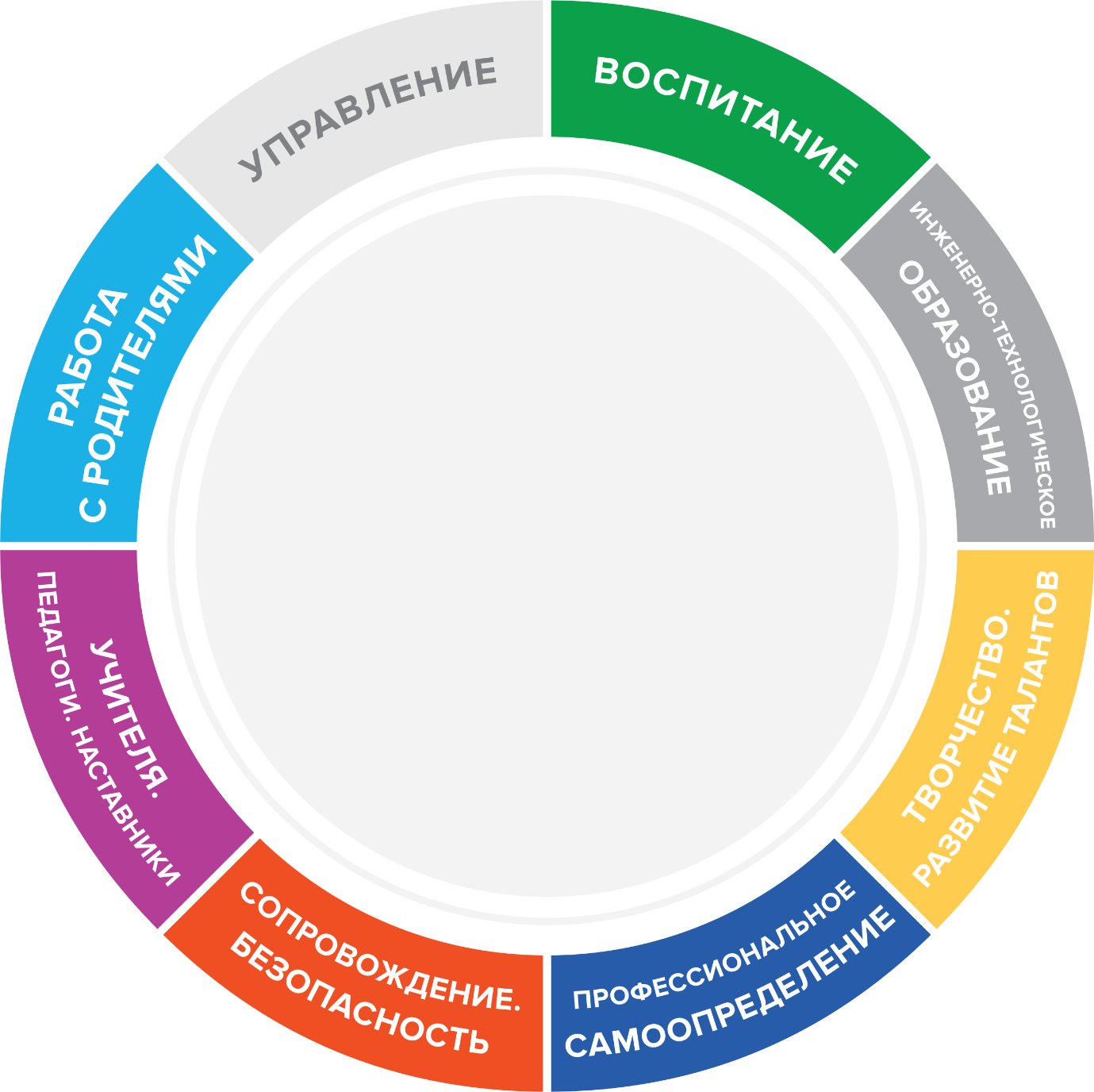 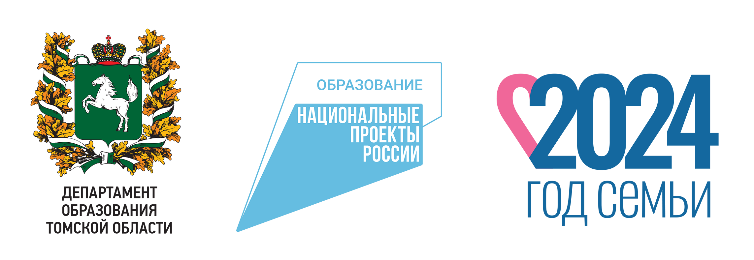 УЗНАЙ ГДЕ ПЕДСОВЕТ ?!
22-24 АВГУСТА
2024 ГОДА | ТОМСК
ЕЛЕНА СЕВОСТЬЯНОВА
FORUM.TOIPKRO.RU/AVGUSTPROVK.COM/AUGUSTPRO2024
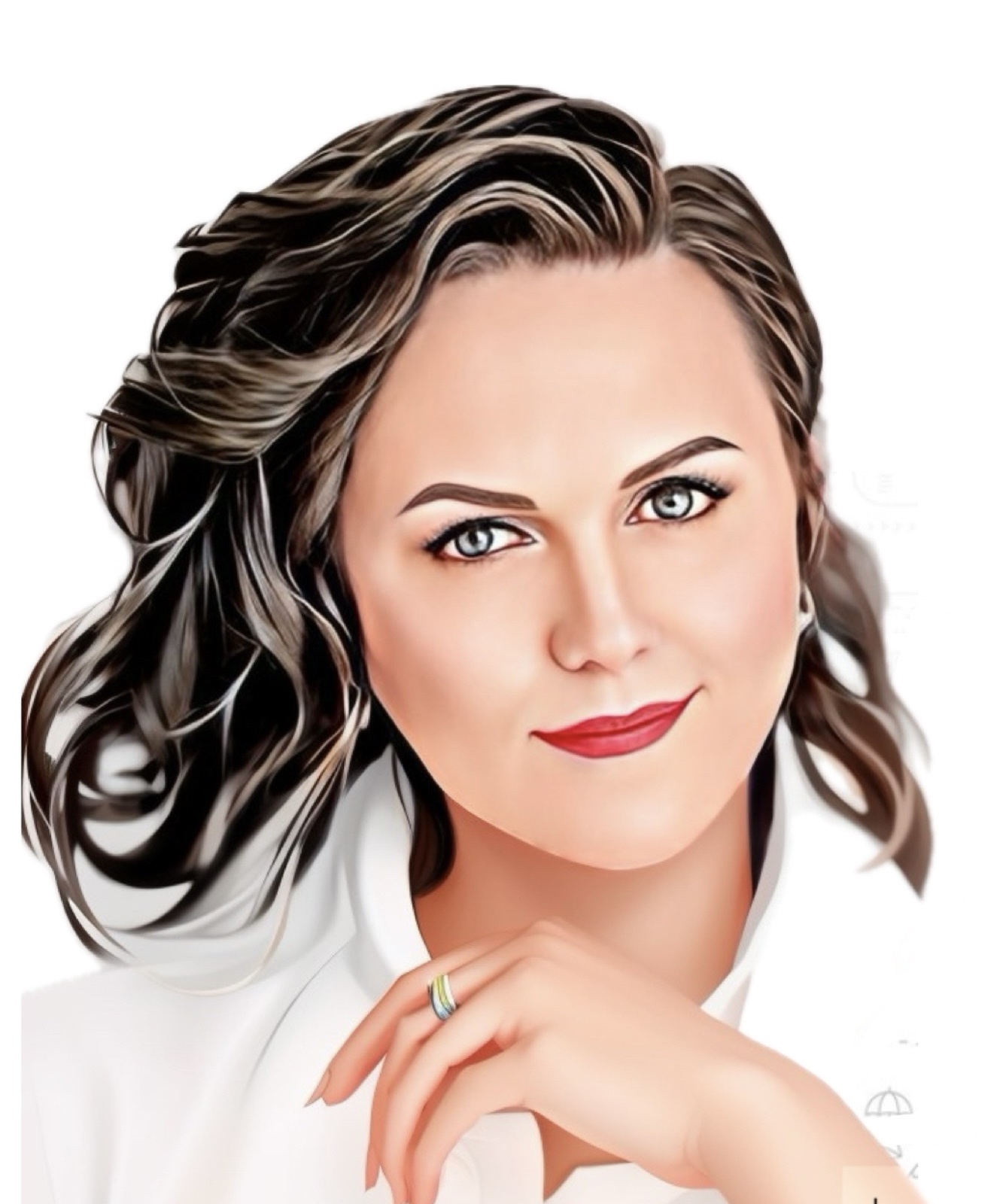 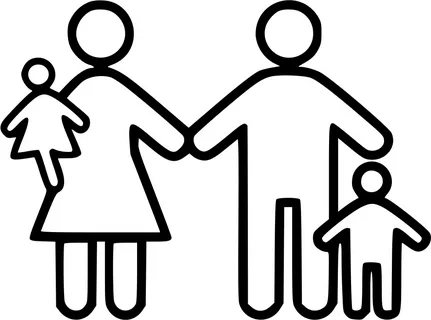 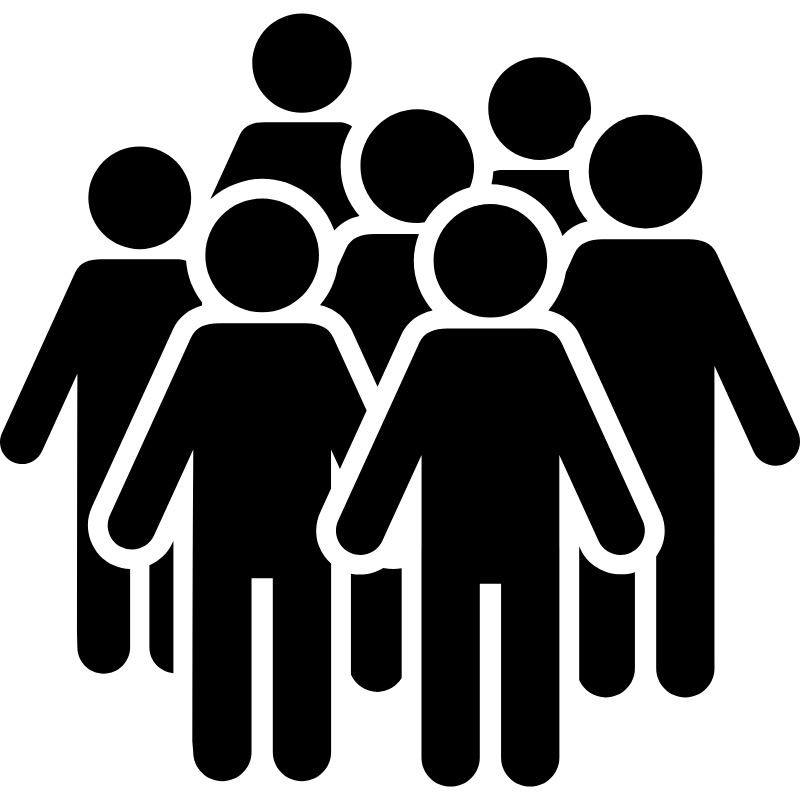 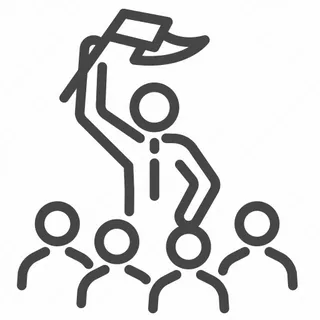 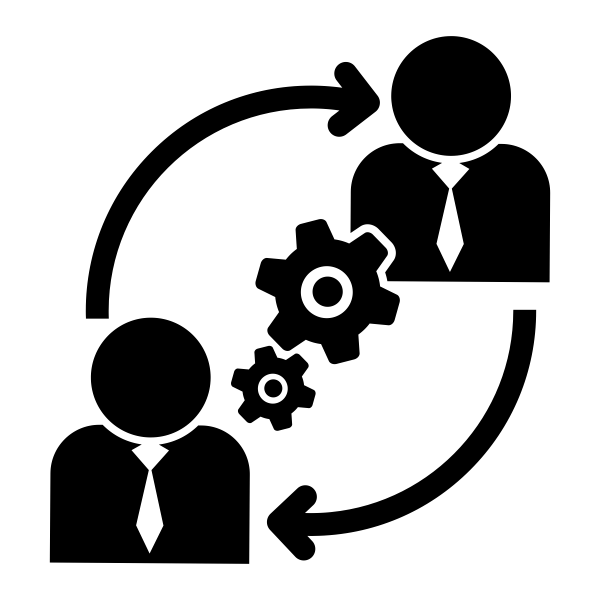 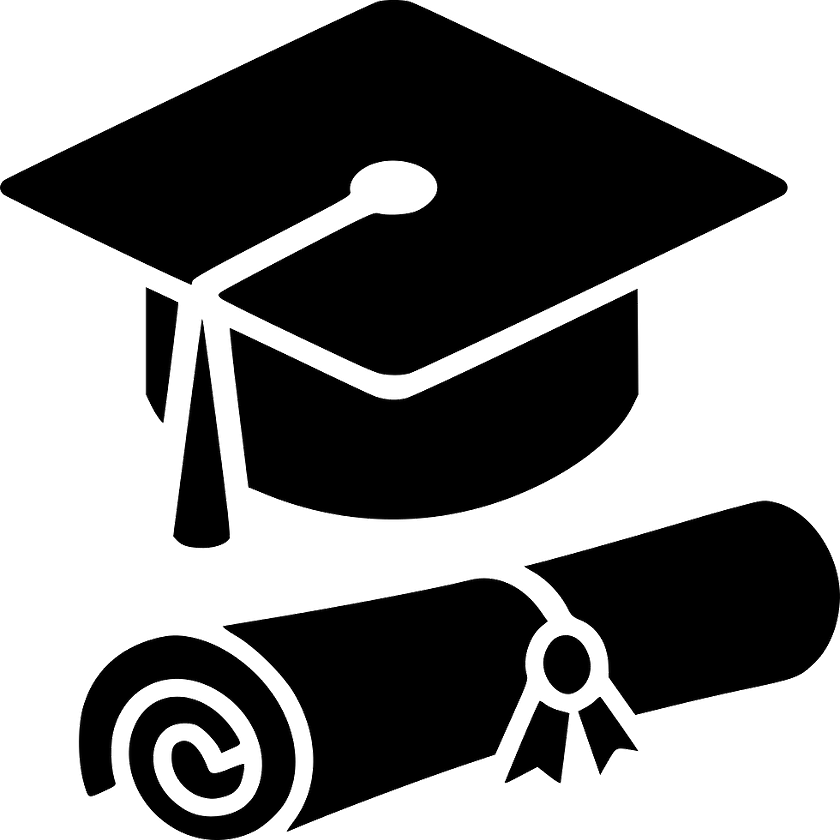 ОБО МНЕ
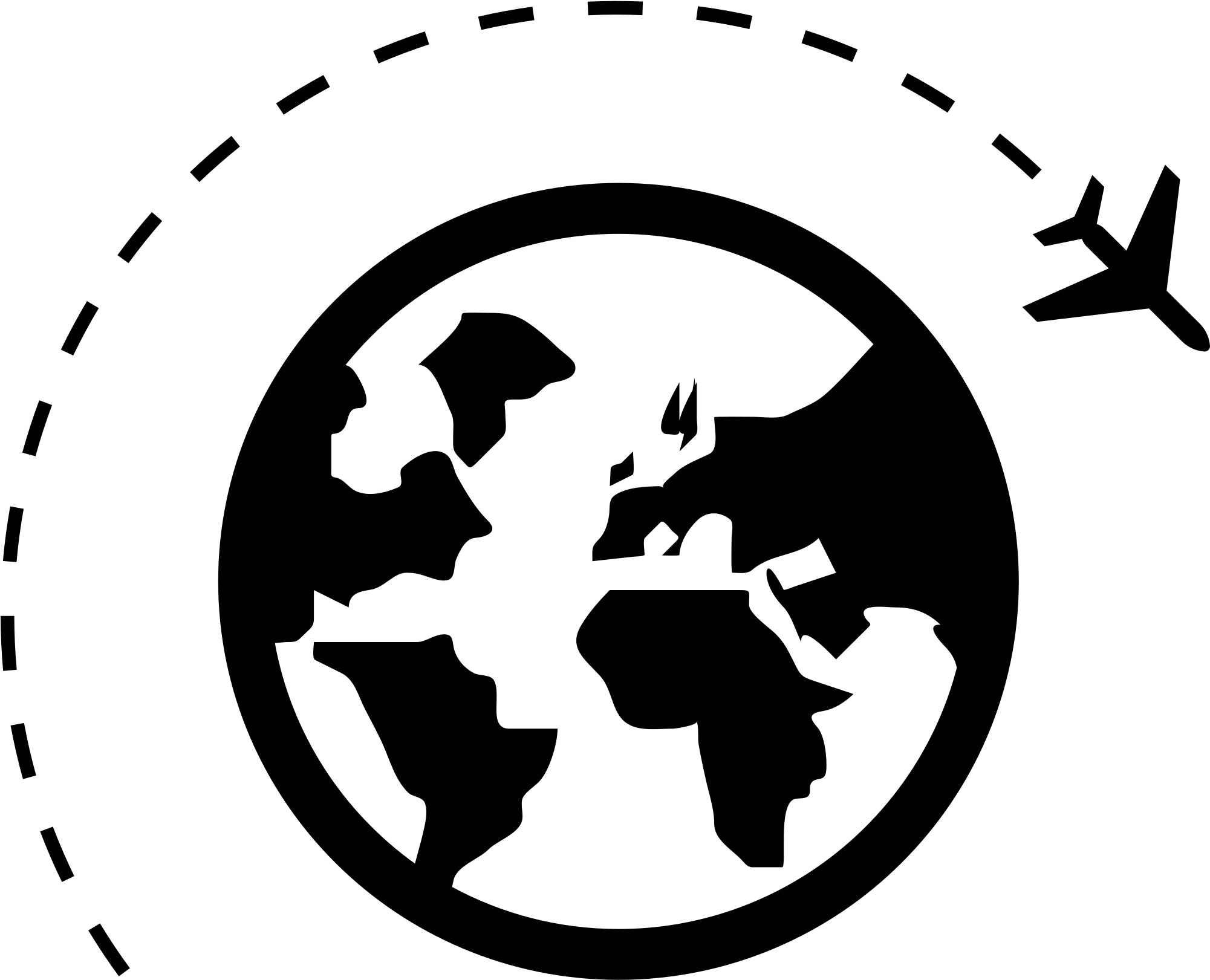 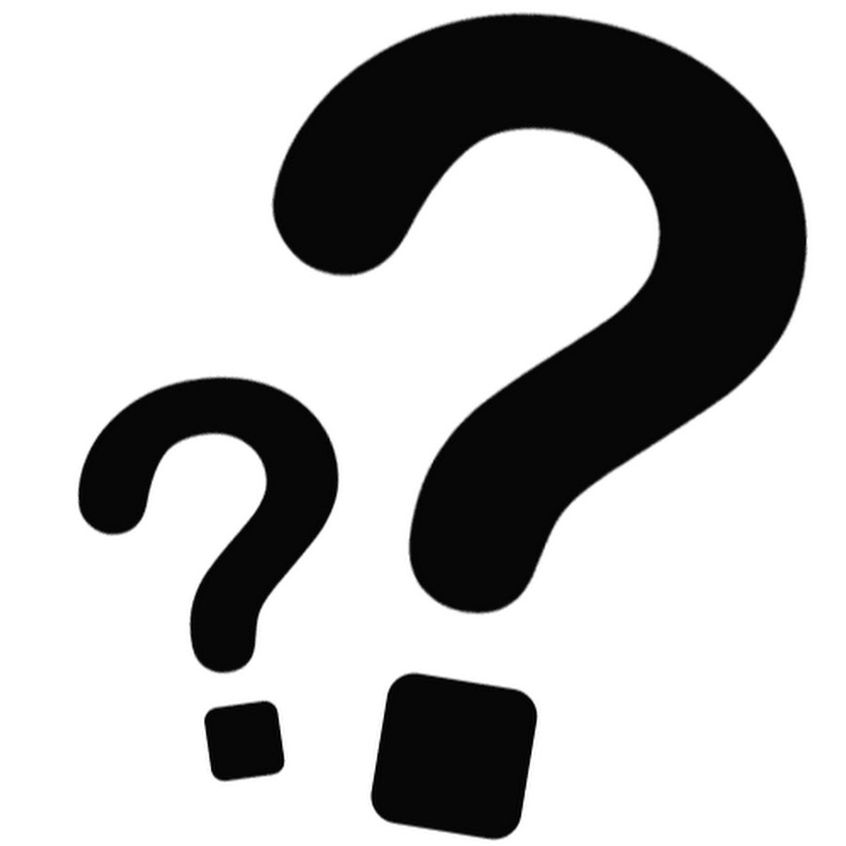 Любой может сделать простое сложным. 

Творческий подход делает сложное простым! 

Чарльз Мингус
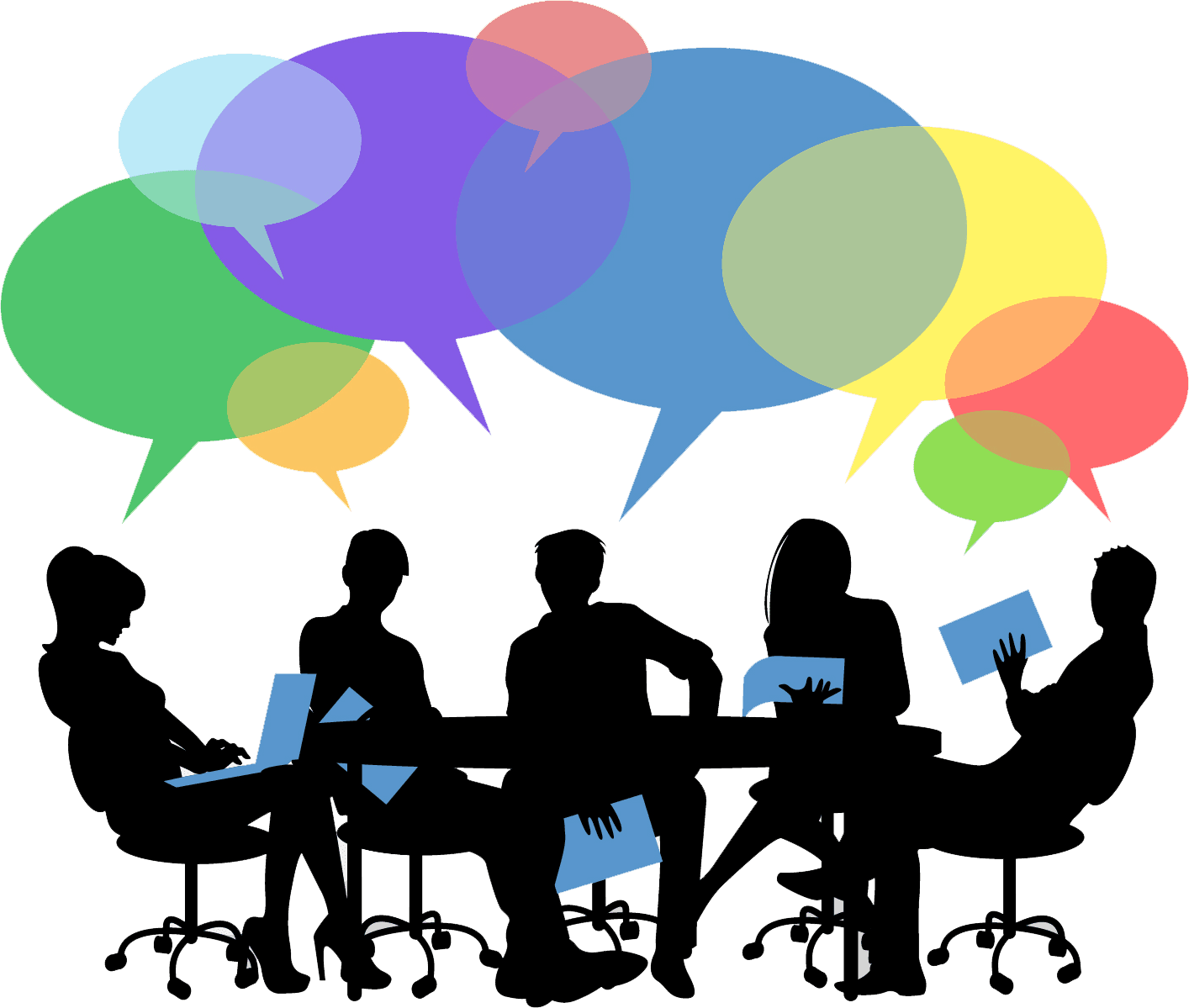 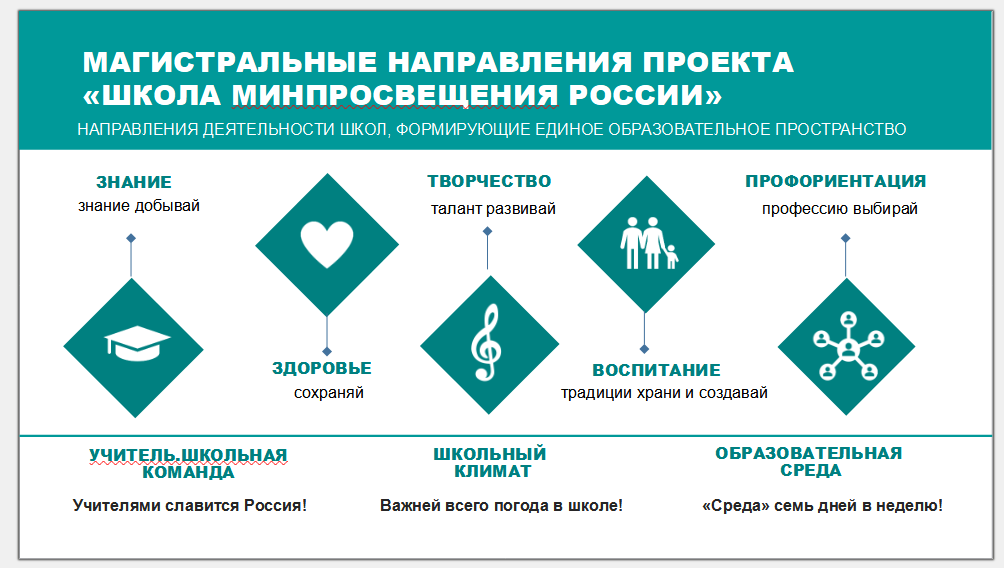 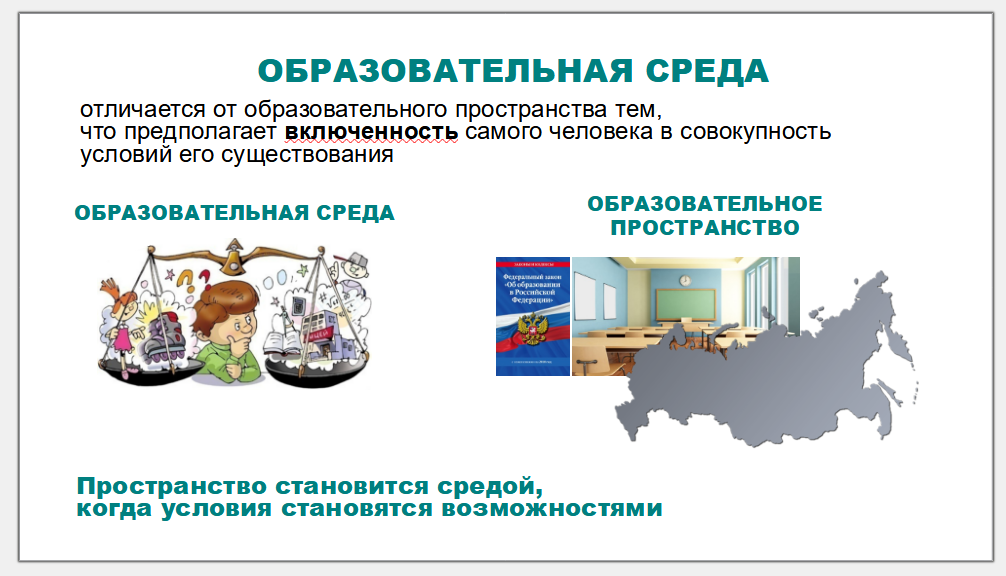 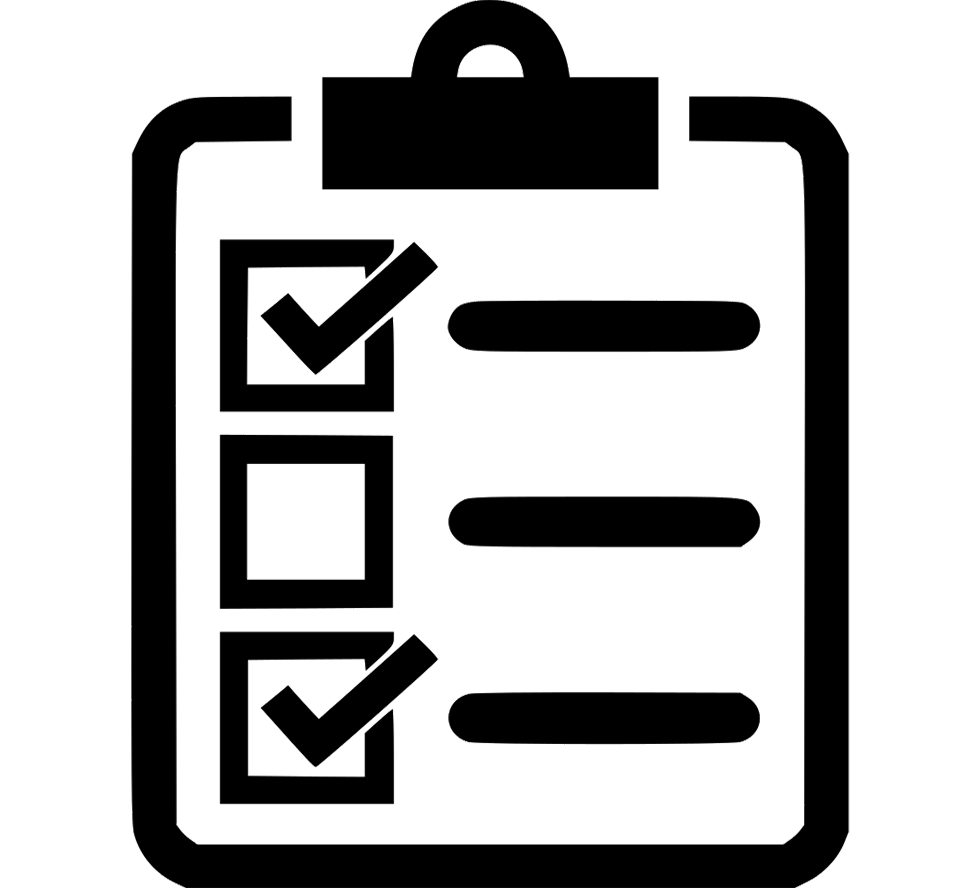 КРАТКО
ЯСНО
ПРОСТО
ОБРАЗОВАТЕЛЬНАЯ СРЕДА 
ДЛЯ ПЕДАГОГОВ
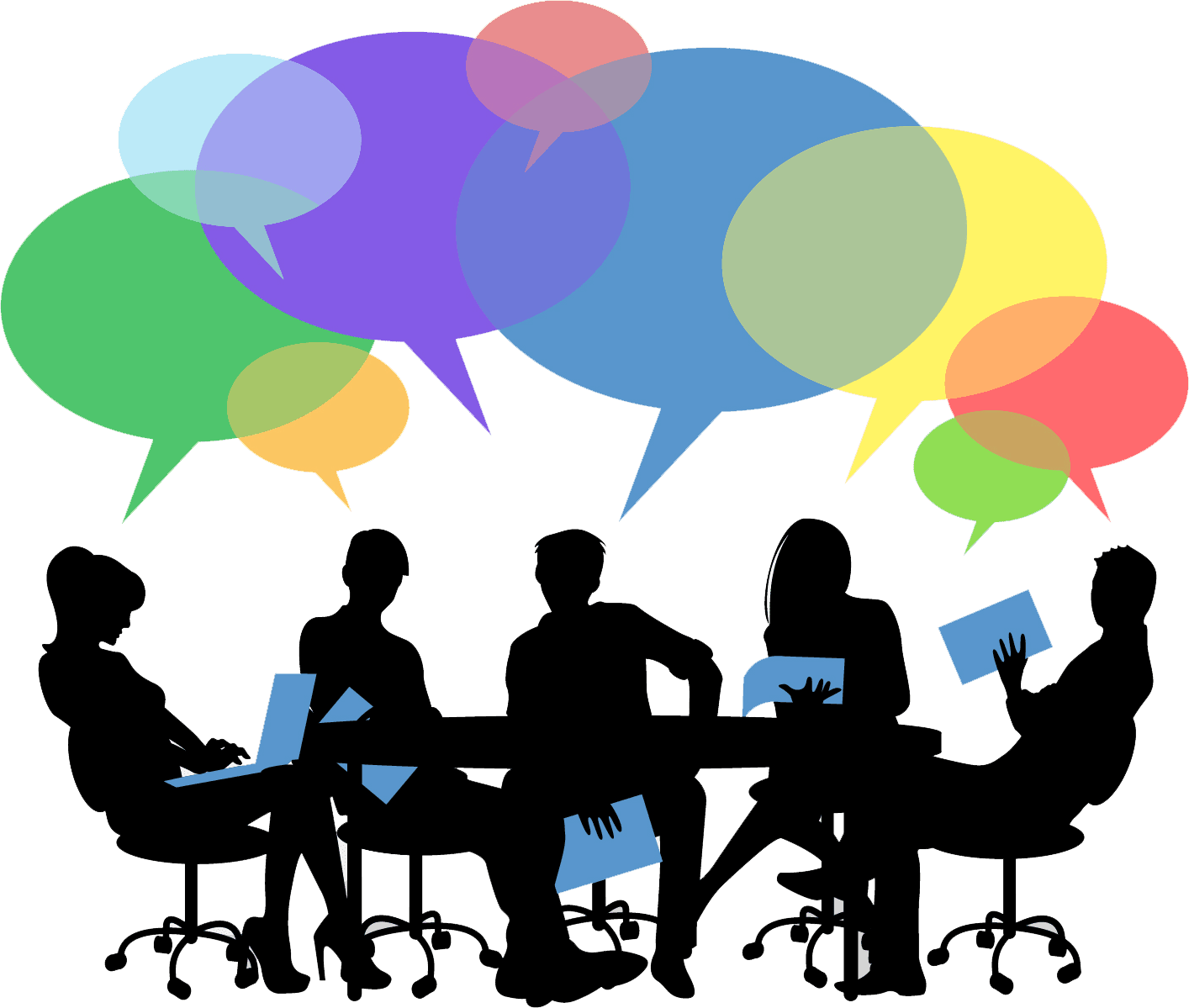 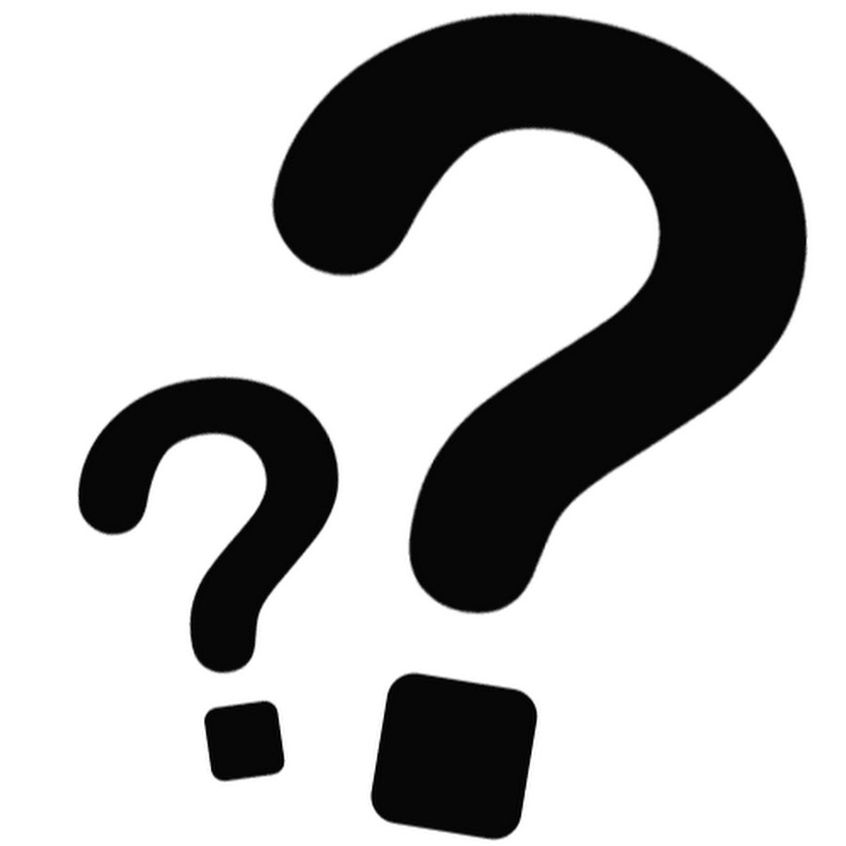 1 актуальная тема, 
1 технология,
Применимость форм,
Возможности пространства,
Взаимодействие участников,  
Принятие управленческих решений.
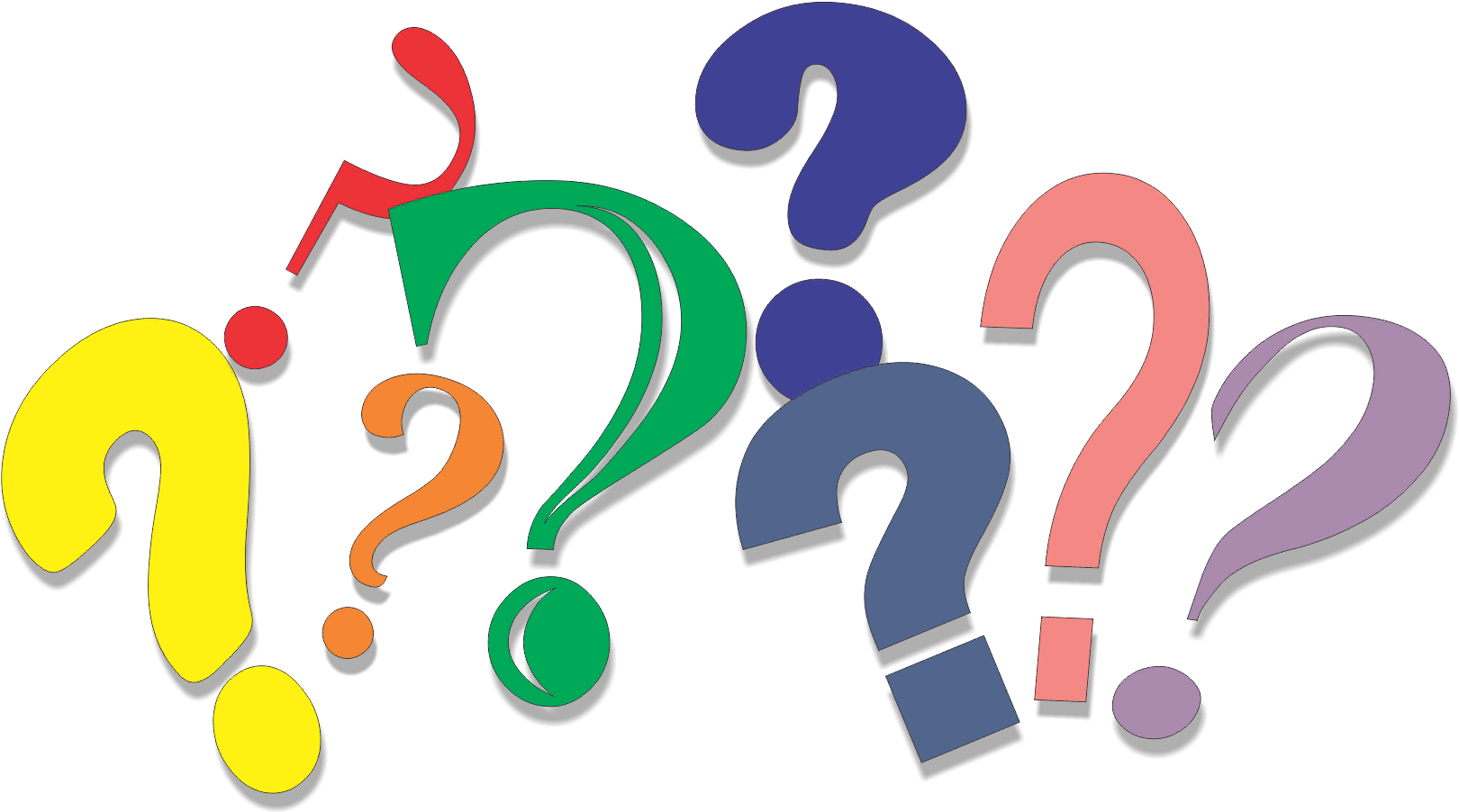 А ЧТО ТАК МОЖНО БЫЛО?!
Организации отдыха и оздоровления детей

Организации, образующие инфраструктуру молодежной политики

Государственные корпорации

Научные организации

Учреждения культуры

Учреждения физической культуры и спорта

Некоммерческие социально ориентированные организации

Просветительские организации
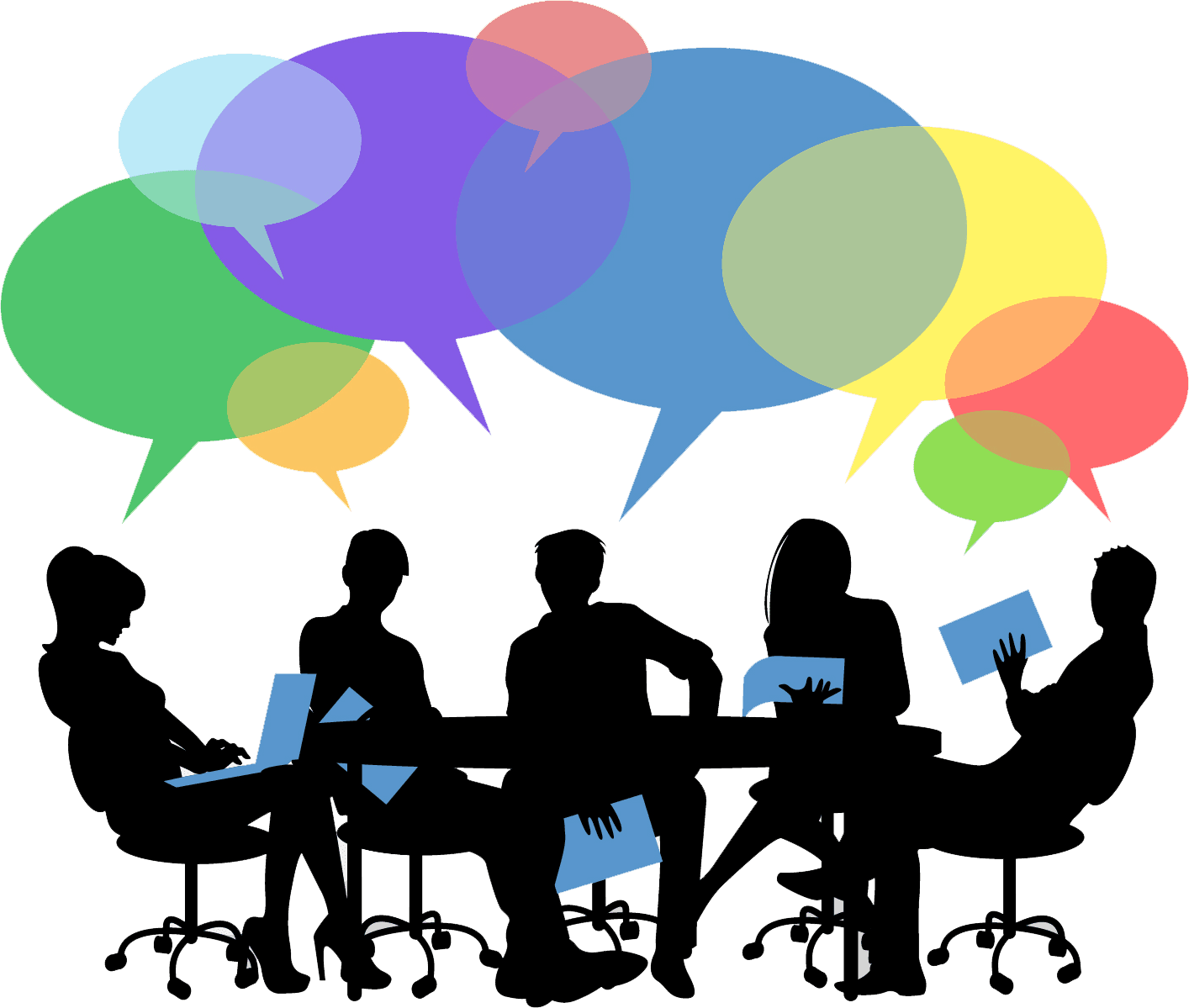 ГРАНИЦЫ ТОЛЬКО В ВАШЕЙ ГОЛОВЕ.
Музей славянской мифологии,
Музей точка гравитации,
Точка кипения,
Детский технопарк Кванториум,
Центр опережающей профессиональной 
Подготовки (ЦООП),
ДОЦ «Солнечный», 
ДОЦ «Энергетик»,
ТОИПКРО, 
Научная библиотека ТГУ,
Ру́биус (Rubius) академия, 
Томской планетарий,
Российско- немецкий Дом,
Информационный центр атомной энергетики,
IT- Академия ТУСУР, 

30 августа 2024 -новое образовательное пространство.
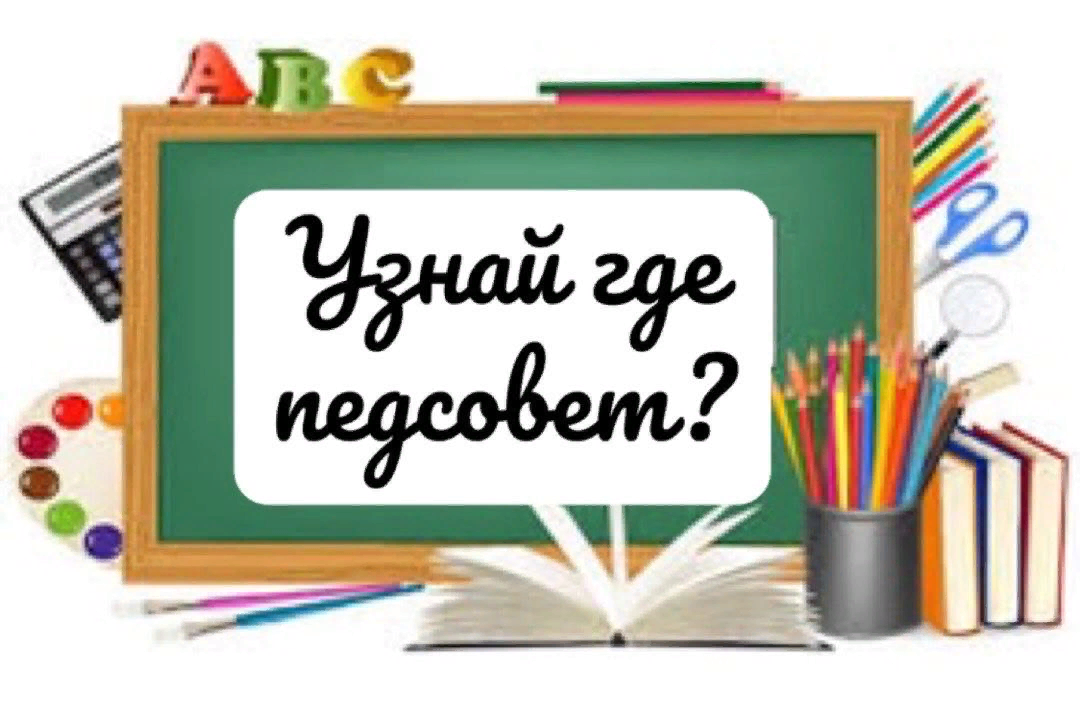 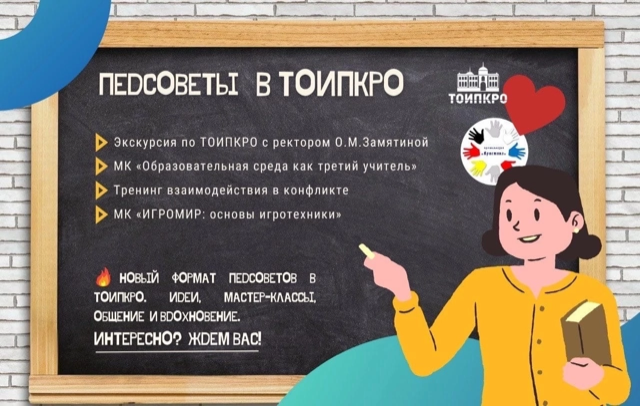 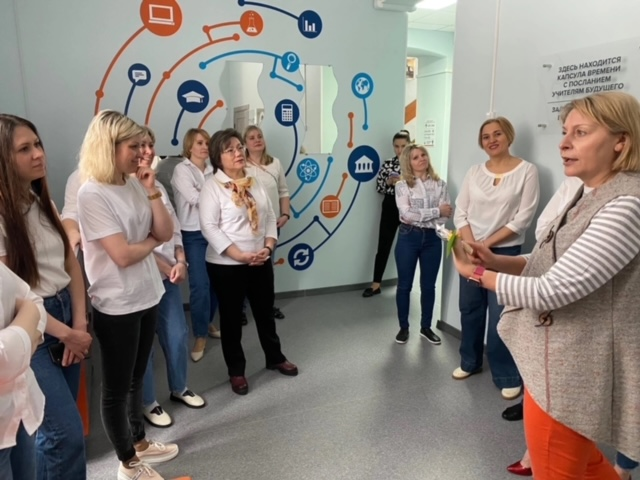 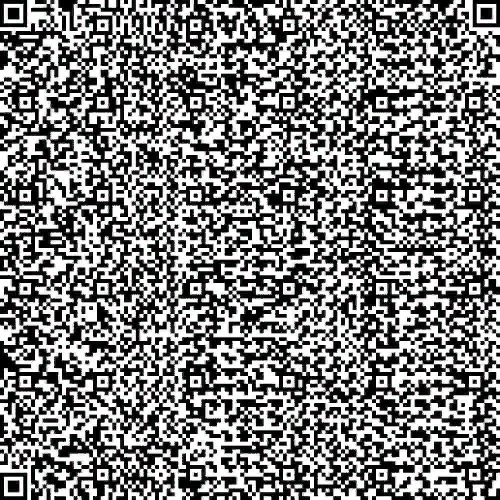 НЕТ ГОТОВЫМ РЕШЕНИЯМ.
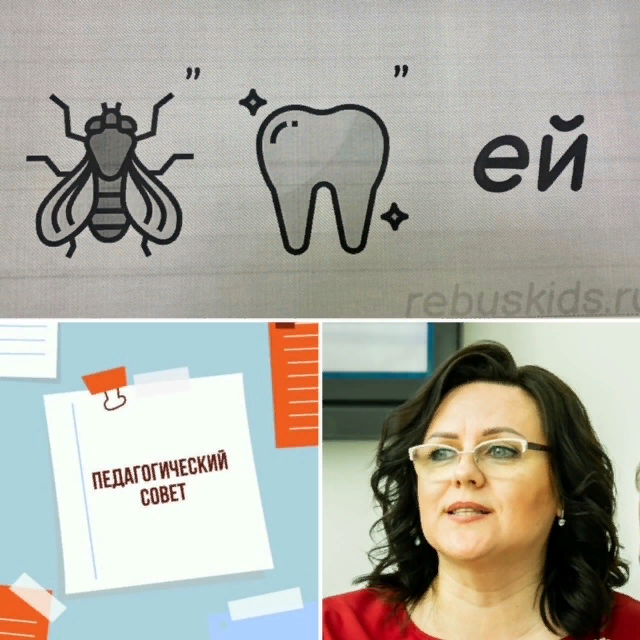 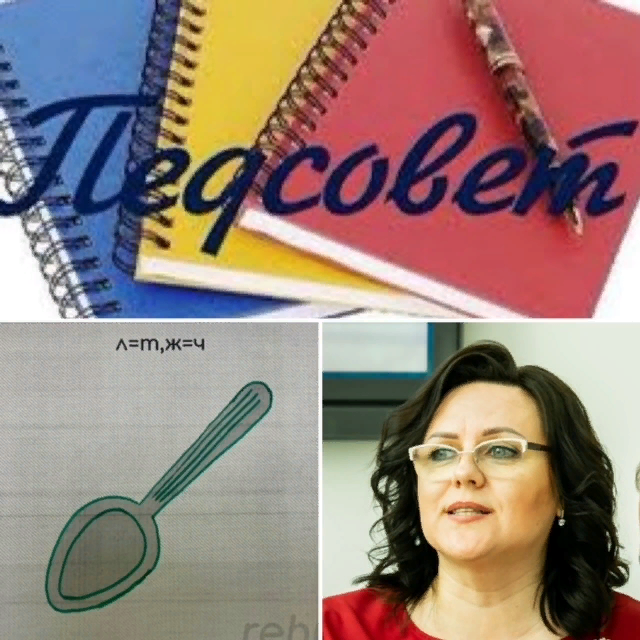 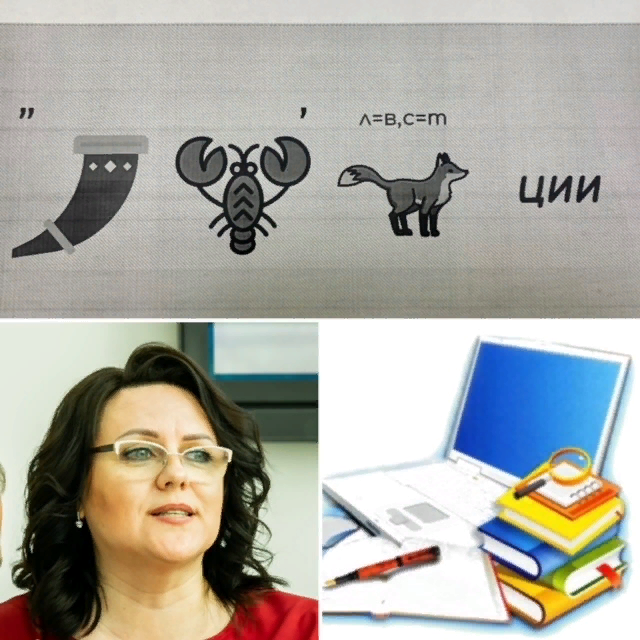 НЕТ ГОТОВЫМ РЕШЕНИЯМ.
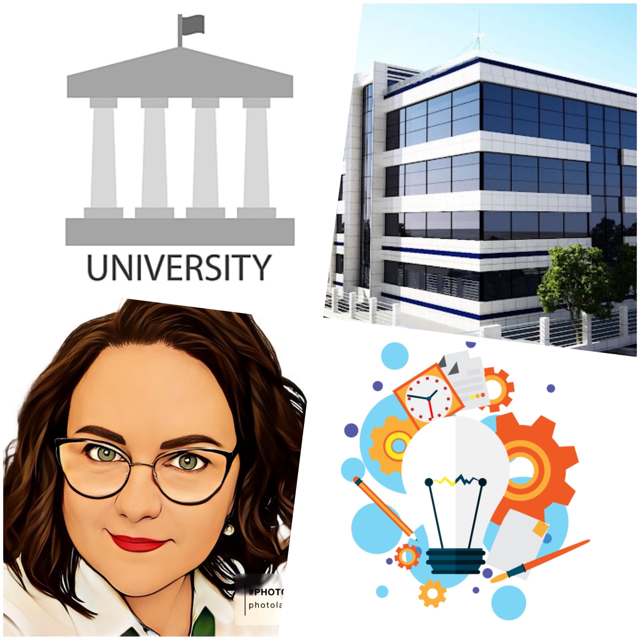 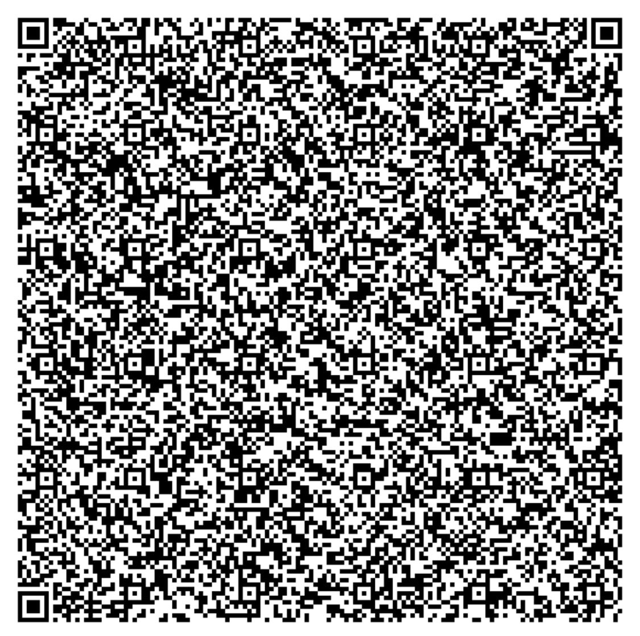 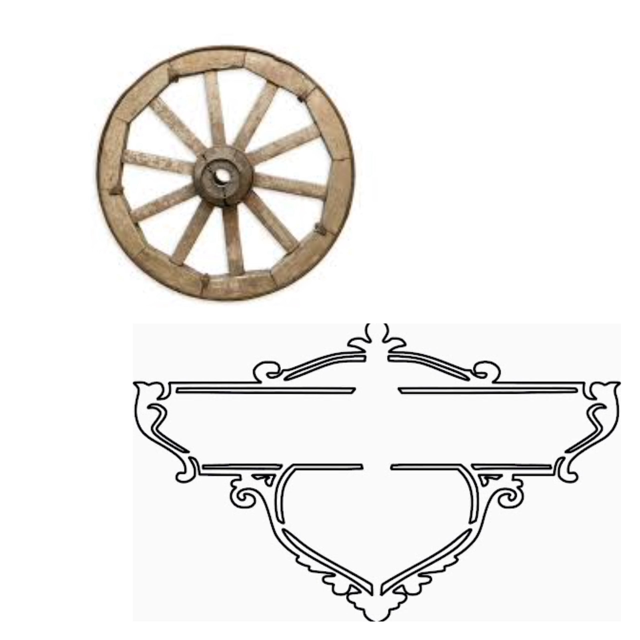 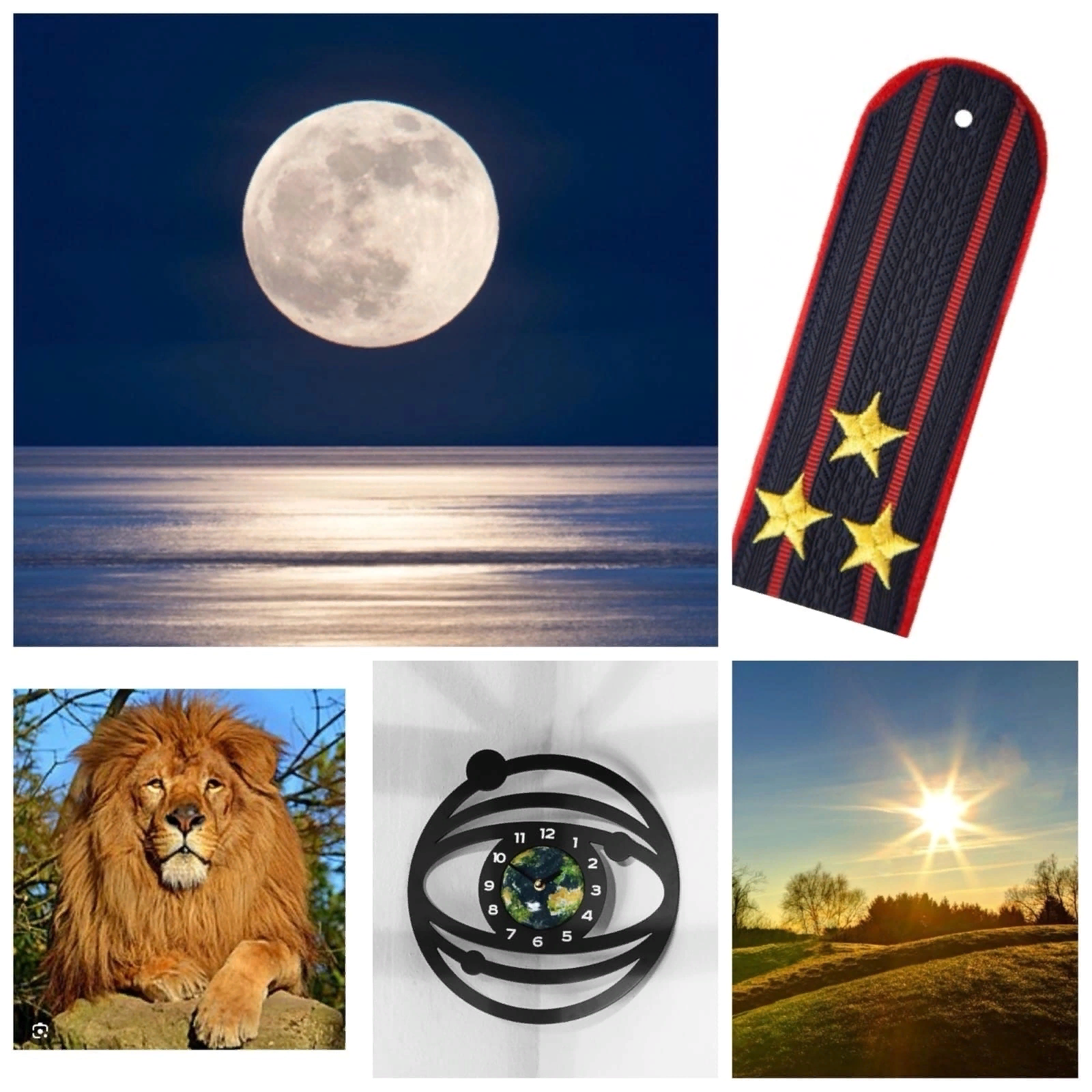 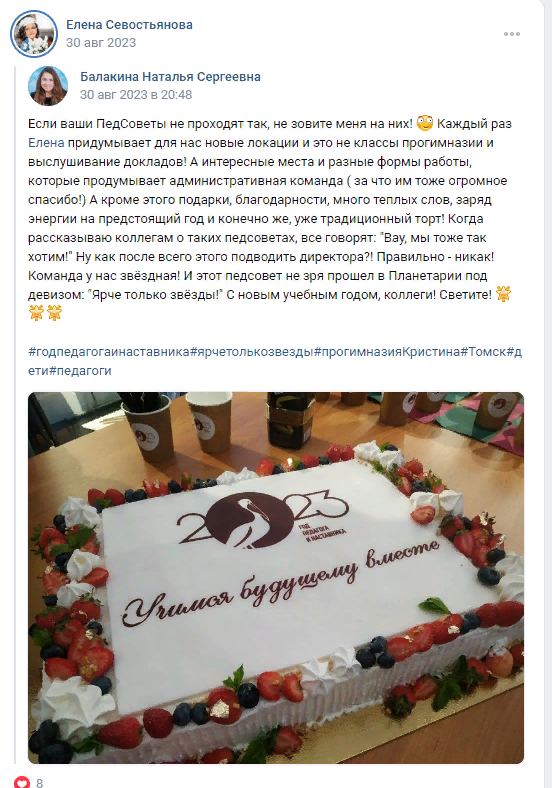 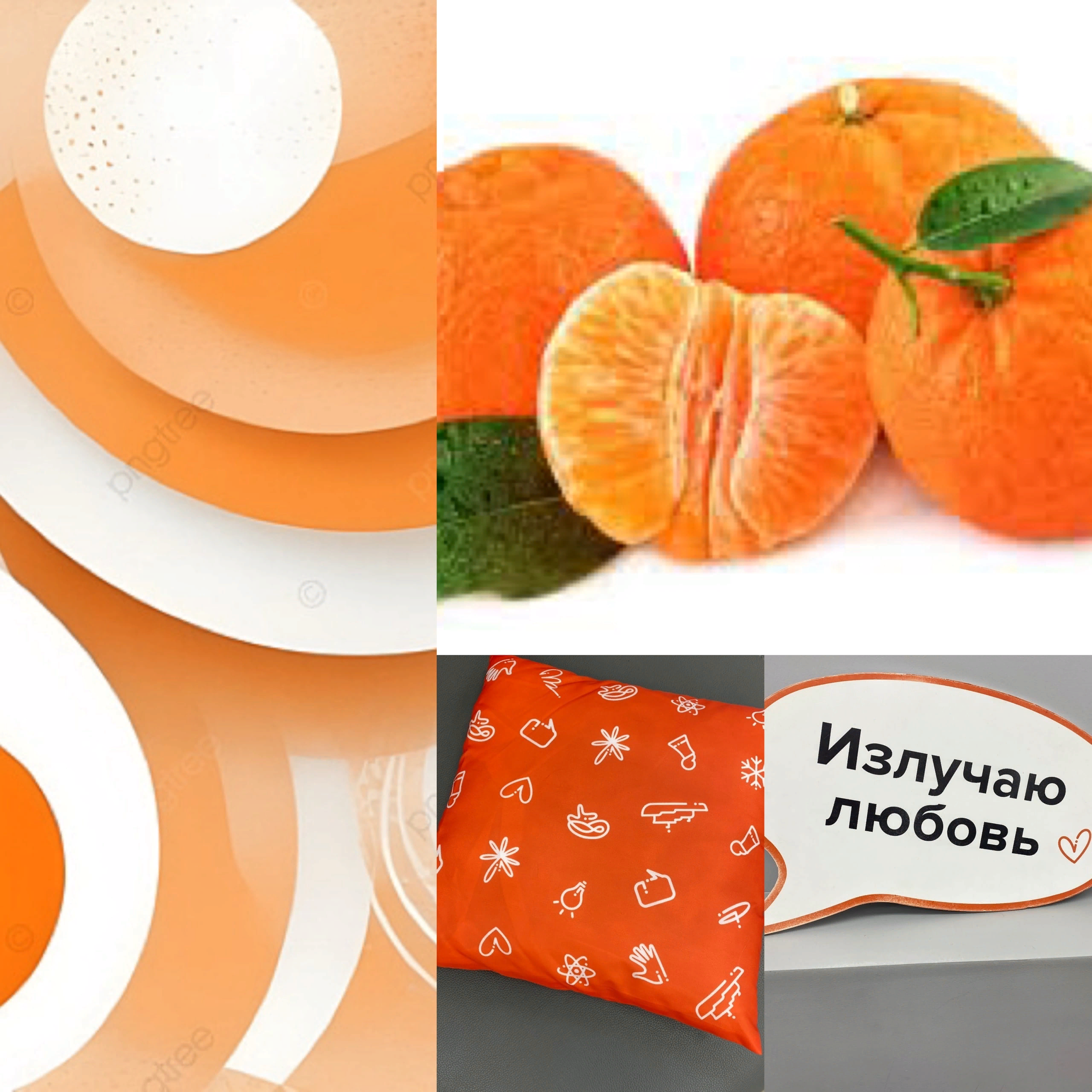 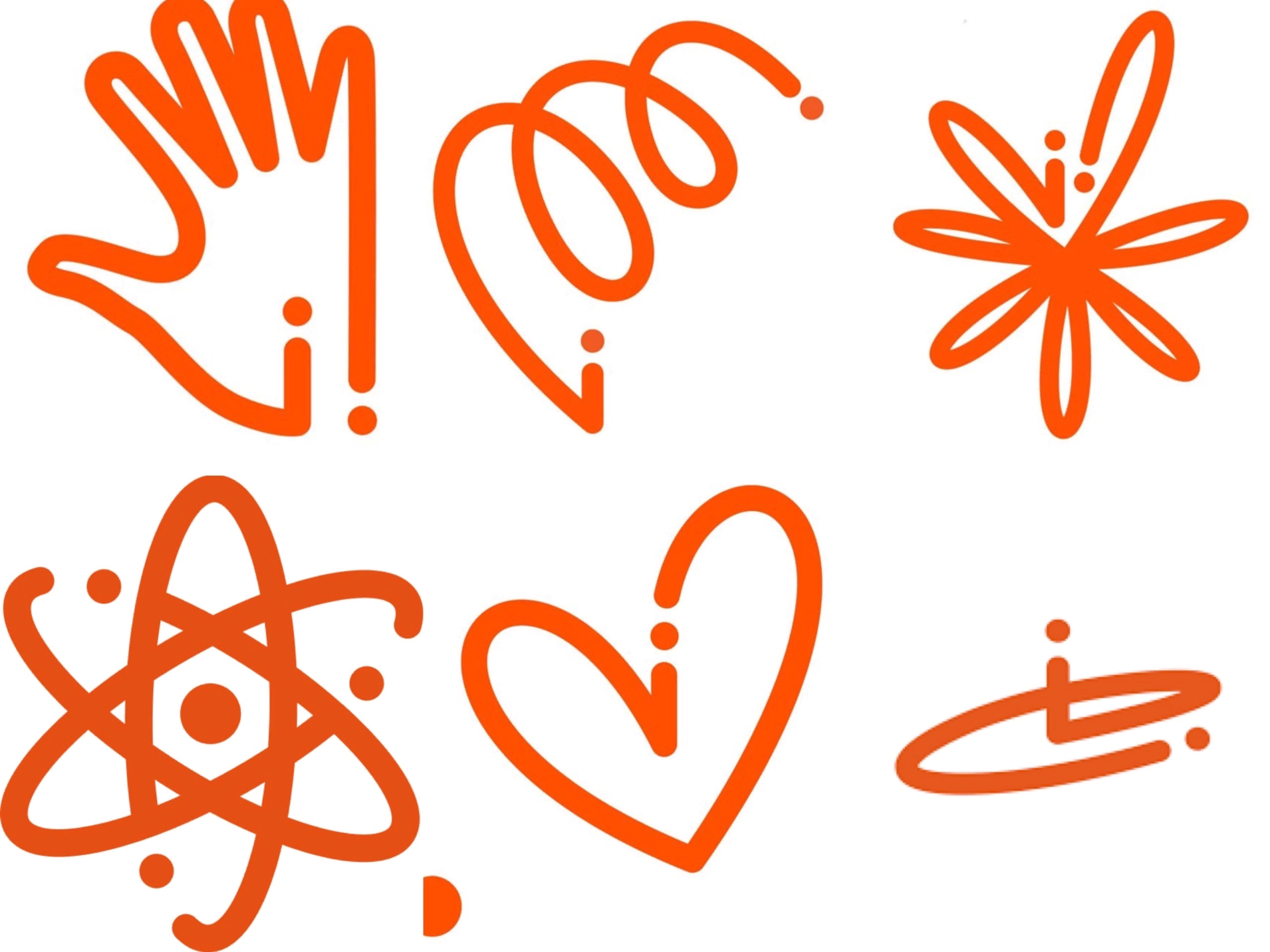 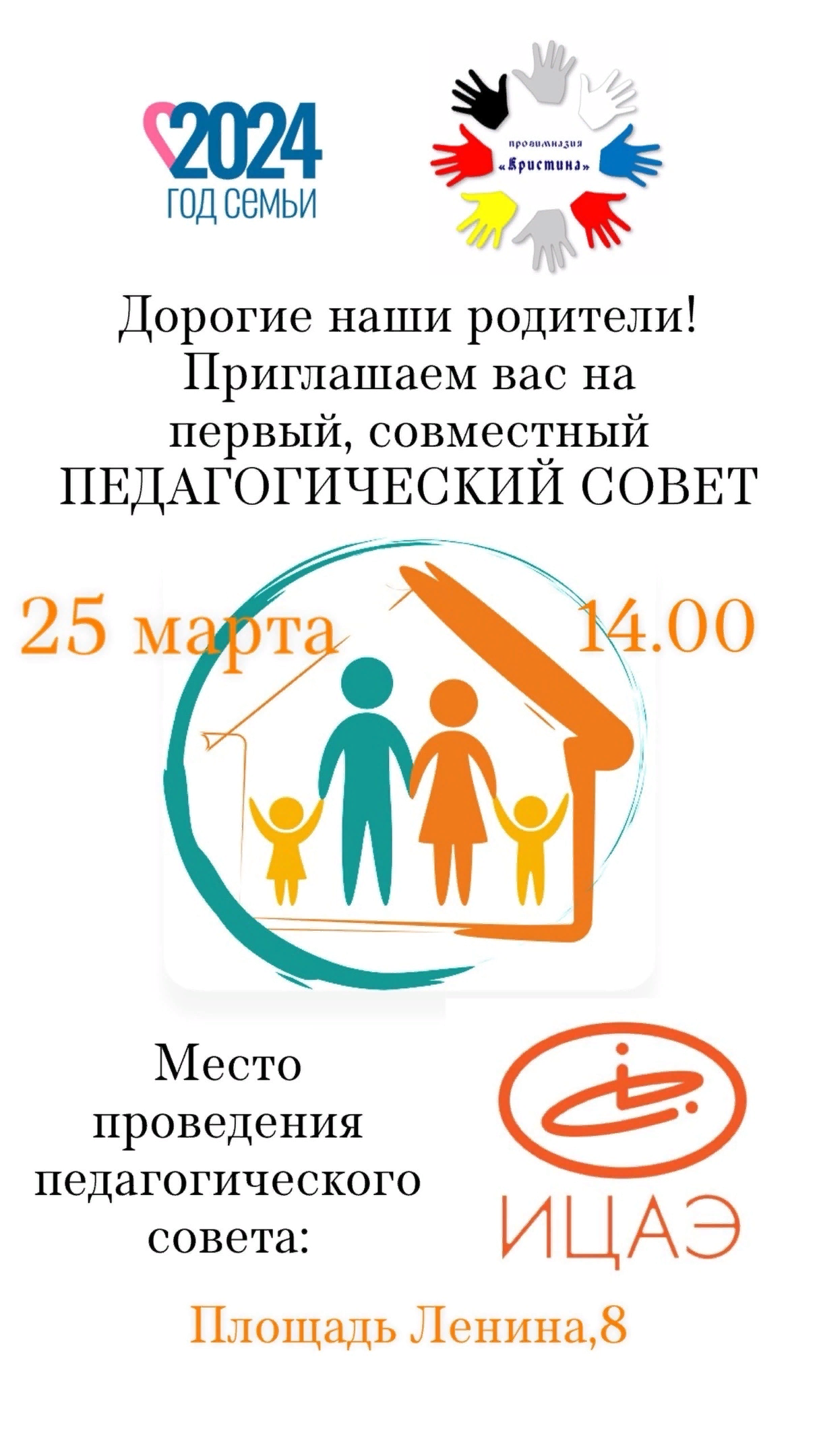 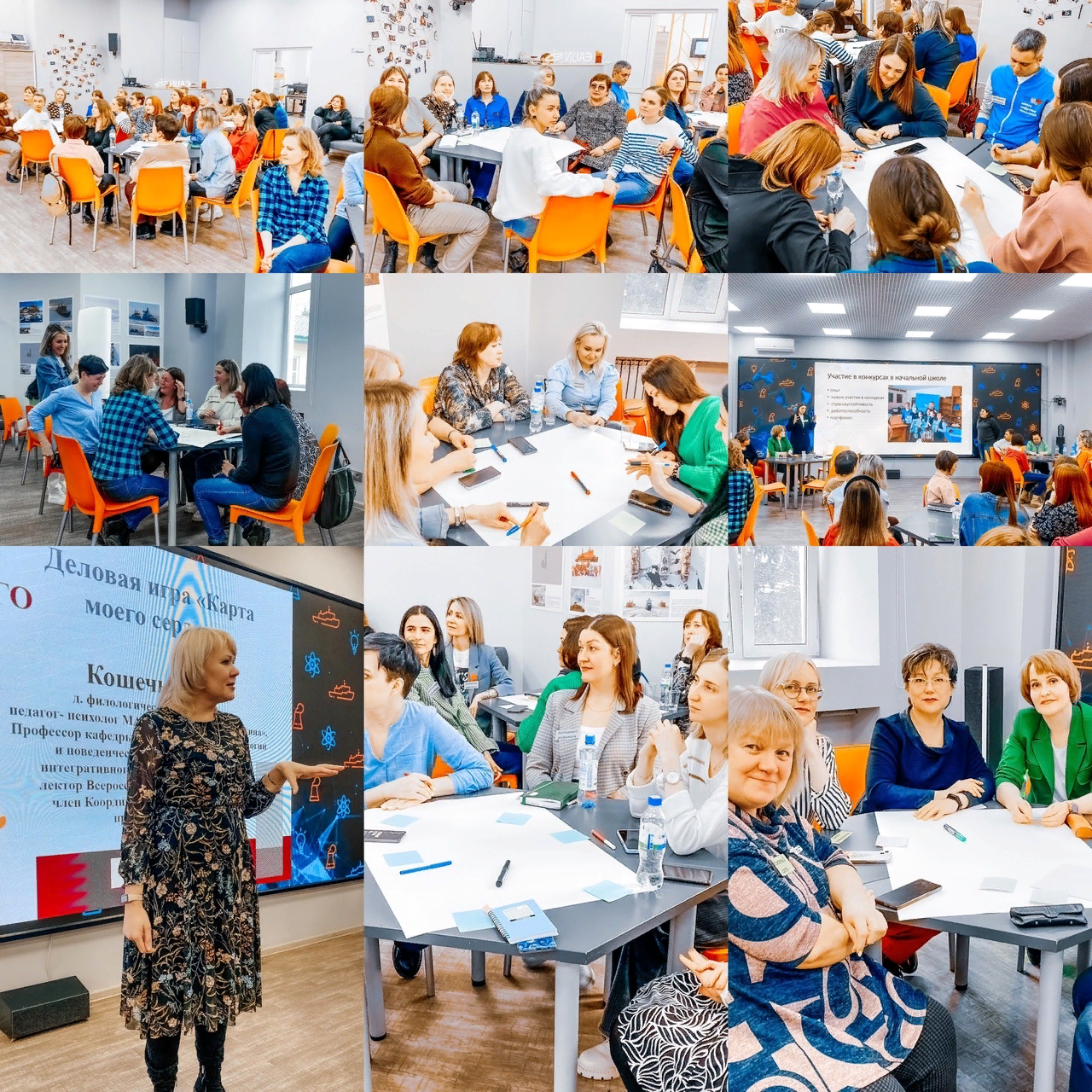 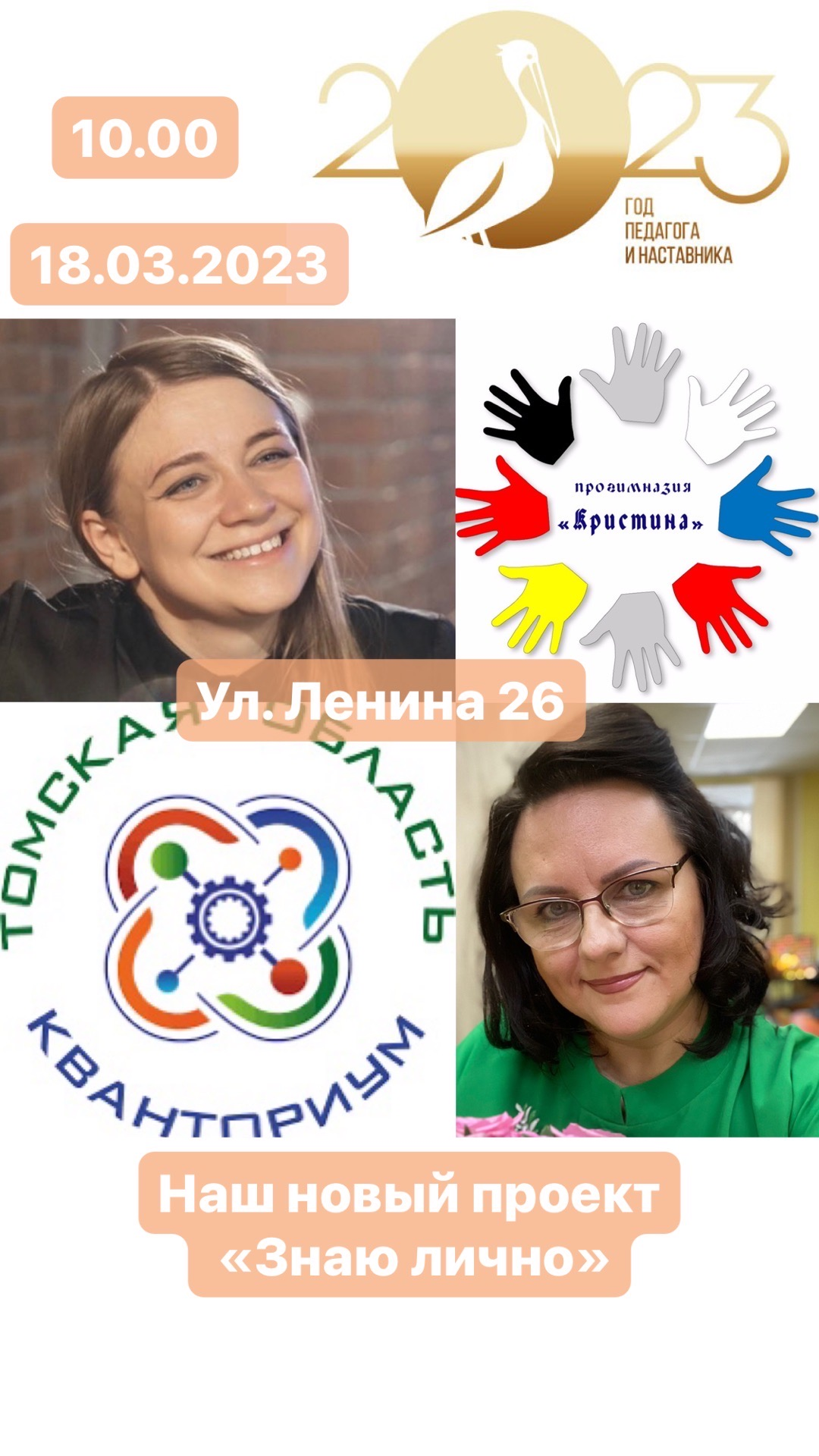 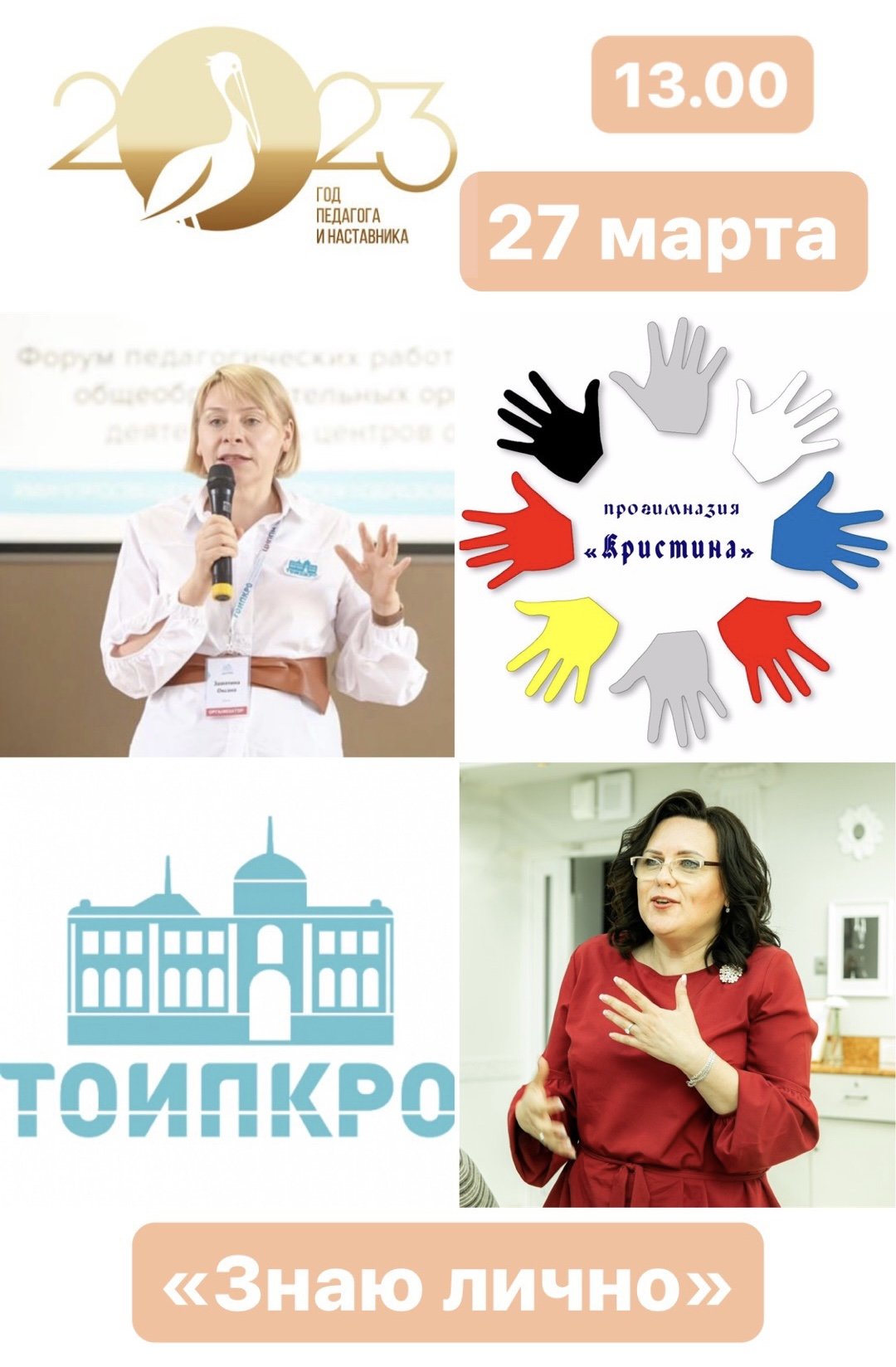 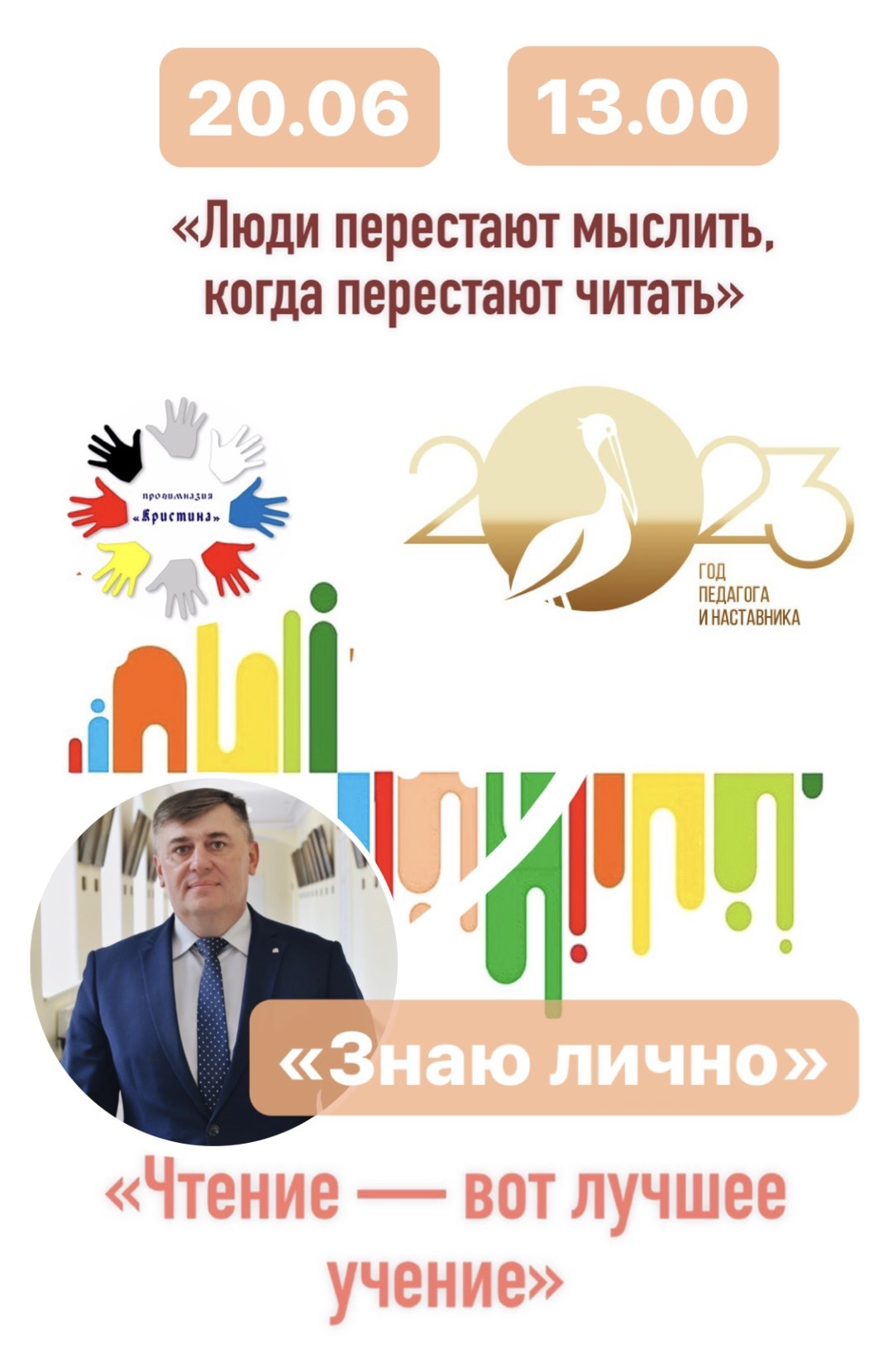 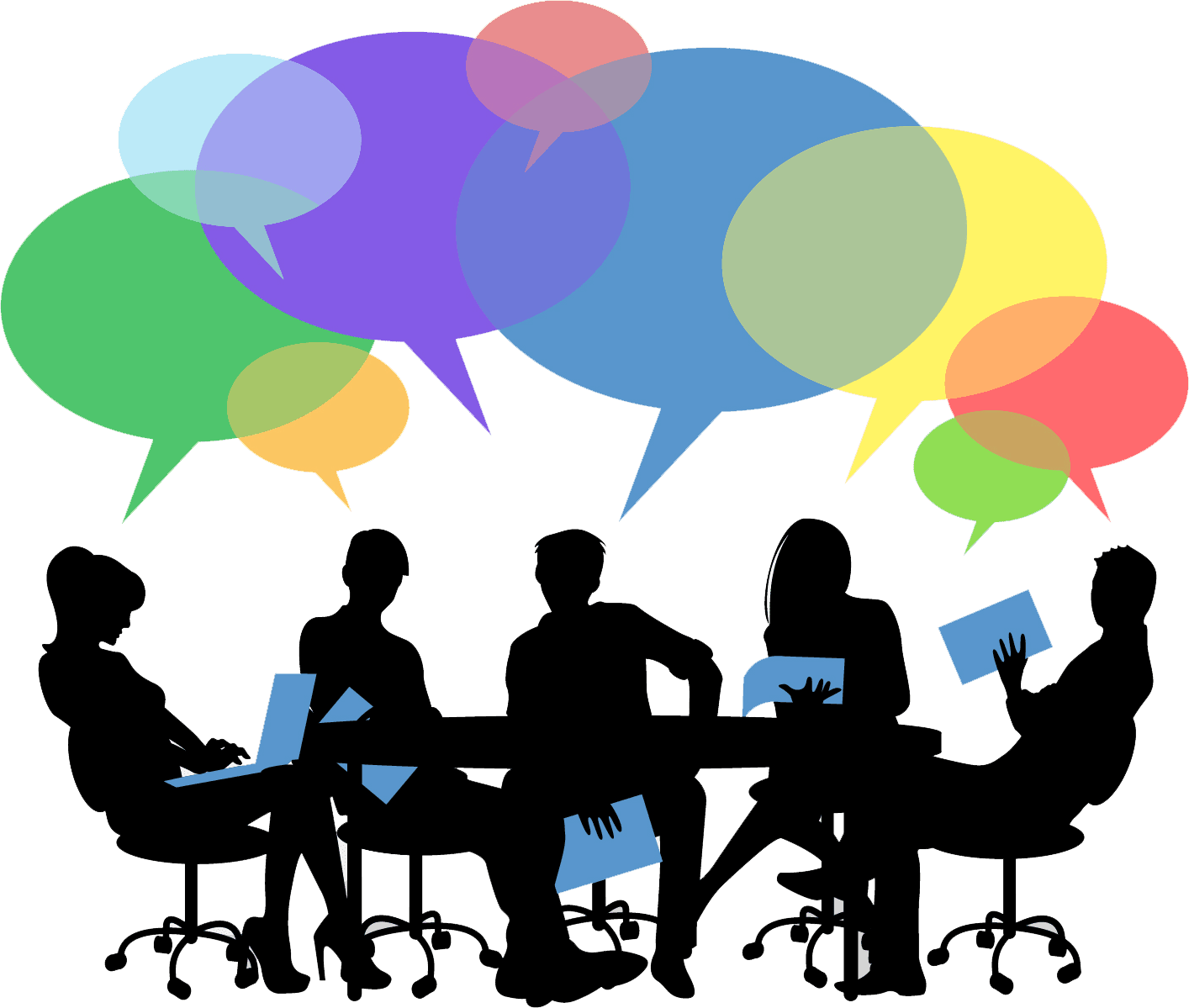 ВЕРНОСТЬ ПРОШЛОМУ!

ДОВЕРИЕ НАСТОЯЩЕМУ!

УВЕРЕННОСТЬ В БУДУЩЕМ!
ЕЩЕ БОЛЬШЕ ОБО МНЕ 
И НАШИХ КЛАССНЫХ ПЕДСОВЕТАХ
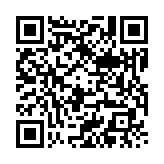 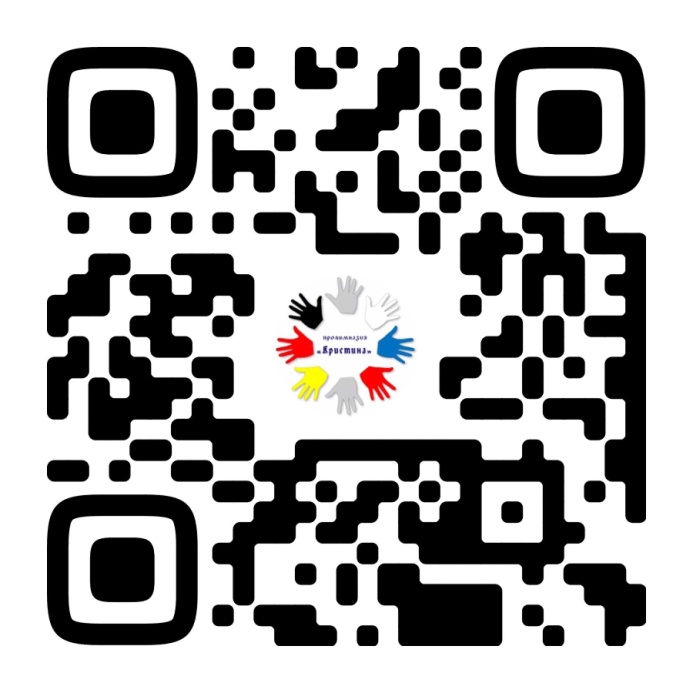 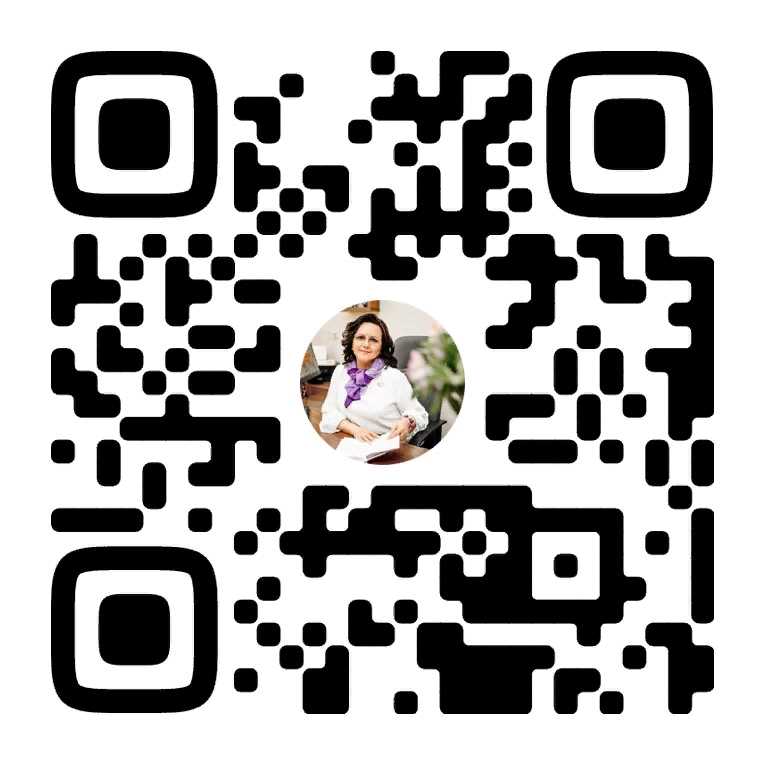 8-913-826-51-22